Проект на тему:«Дистанционное банковское обслуживание»
Концепция голосового управления и 3D-голографического изображения в качестве «банковского помощника»
Выполнили: Трифонов Г. М., Ткачёв М. Д.
Студенты группы 12 БДс.

ГАПОУ СО «КРАСНОУФИМСКИЙ АГРАРНЫЙ КОЛЛЕДЖ»
Пожилое население и новые технологии
В 21 веке услуги ДБО недоступны для 40.3% взрослого населения, в т.ч. и для людей пожилого возраста;
 Современные технологии ДБО «непонятны» для пожилых людей;
 Большинство пожилых людей предпочитают пользоваться традиционными методами для совершения банковских операций;
ЗАДАЧИ ПРОЕКТА:
 Сбор и анализ информации;
 Изучение технологий ДБО;
 Разработать концепцию обеспечения доступности дистанционного банковского обслуживания клиентам пожилого возраста;
Краткая история ДБО
ДБО за границей:
 Первые попытки создать ДБО появились, примерно, в 80х годах;
 Одними из первых были Шотландский банк, строительное общество NBS и компания British Telecom;
 Одновременно в США оными являлась четвёрка банков: Citibank, Chase Bank, Chemical Bank и Manufacturers Hanover;
 На сегодняшний день уже существуют полностью «нематериальные» банки;
ДБО в России:
 Появление ДБО в России пришлось на 90ые годы;
 Первым в этом направлении был Инкомбанк;
 На сегодняшний день доля взрослого населения использующего онлайн-банкинг на 2017 год составляет 59.7%
Технологии ДБО
Дистанционное банковское обслуживание(ДБО) – общий термин для технологии предоставления банковских услуг клиентам удаленно.

В современном мире мы имеем несколько видов ДБО:
 Специальные банковские автоматы – банкоматы;
 ПК-банкинг;
 Телефонный банкинг;
 Мобильный банкинг;
 Интернет-банкинг;
Банкоматы
Появились, примерно, в 70х годах;
На сегодняшний день самый популярный вид ДБО;

Преимущества и недостатки:
 Осуществляют банковские операции автоматически, без участия банковского рабочего;
 Имеют широкий спектр выполняемых операций;
 Сложности с привыканием к графическому интерфейсу;
ПК-банкинг
Устанавливается специальное ПО на персональный компьютер;
 Возможность работы в режиме off-line, т.е. в отсутствии подключения к сети Интернет;
 Возможность работы в режимах «тонкого» или «толстого» клиентов;

 Нужно умение работы с персональным компьютером;
Телефонный банкинг
Возможность совершить банковскую операцию по телефону;
 Информирование клиентов банком в любой точке страны и мира;
 Можно получить оперативную помощь по услугам банка от живого человека;
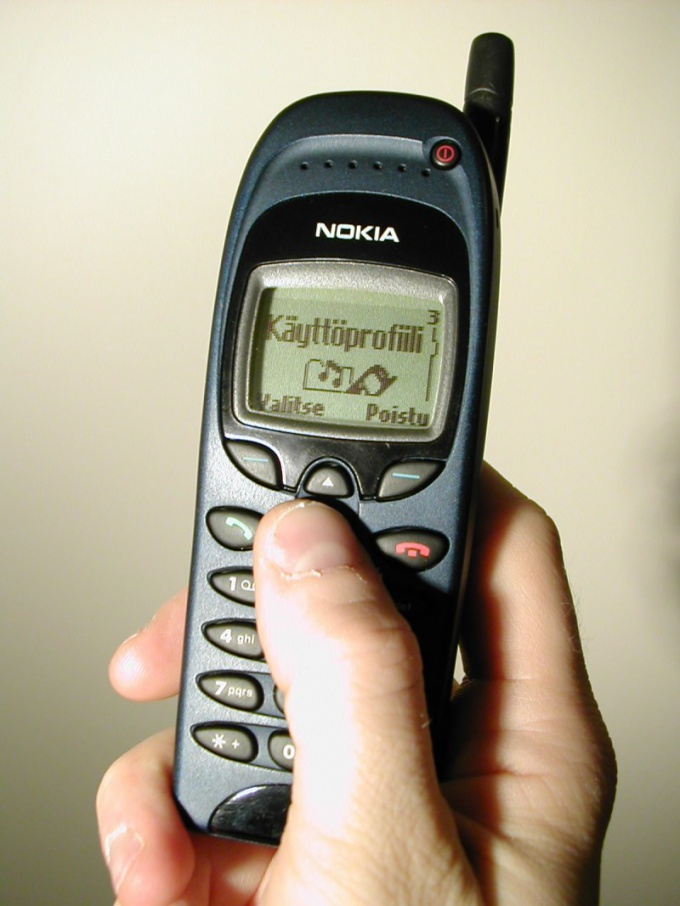 Мобильный банкинг
Совершение банковских операций через специальное приложение;
 Можно работать удаленно, т.е. через сеть Интернет;
 Возможность работы в любом месте с доступом к интернету;
 Распространённость и популярность смартфонов;

 Клиент может потерять свой умный телефон;
 Проблемы с аутентификацией(забыл пароль);
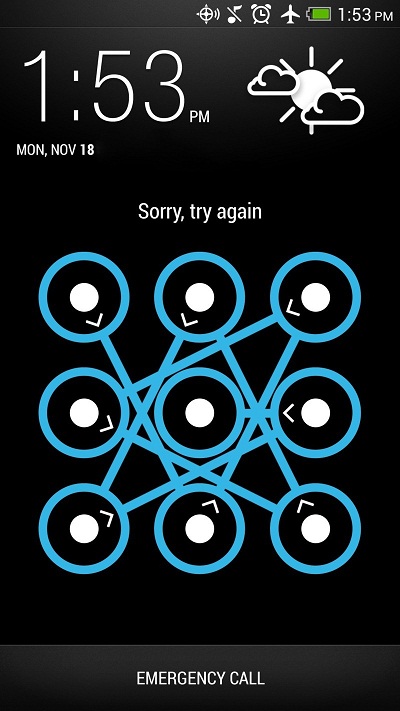 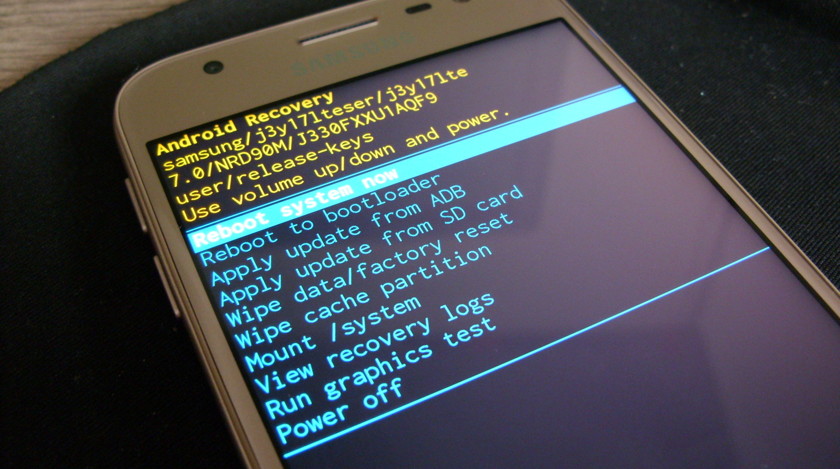 Интернет-банкинг
Пользоваться специальным интернет-сервисом можно с любого устройства;
 Требуется только доступ к интернету и интернет-браузер;
 Не «страшно» утерять устройство;

 Требуется умение работы с интернет-браузером;
 Сложность в освоении графического интерфейса;
 Можно забыть пароль;
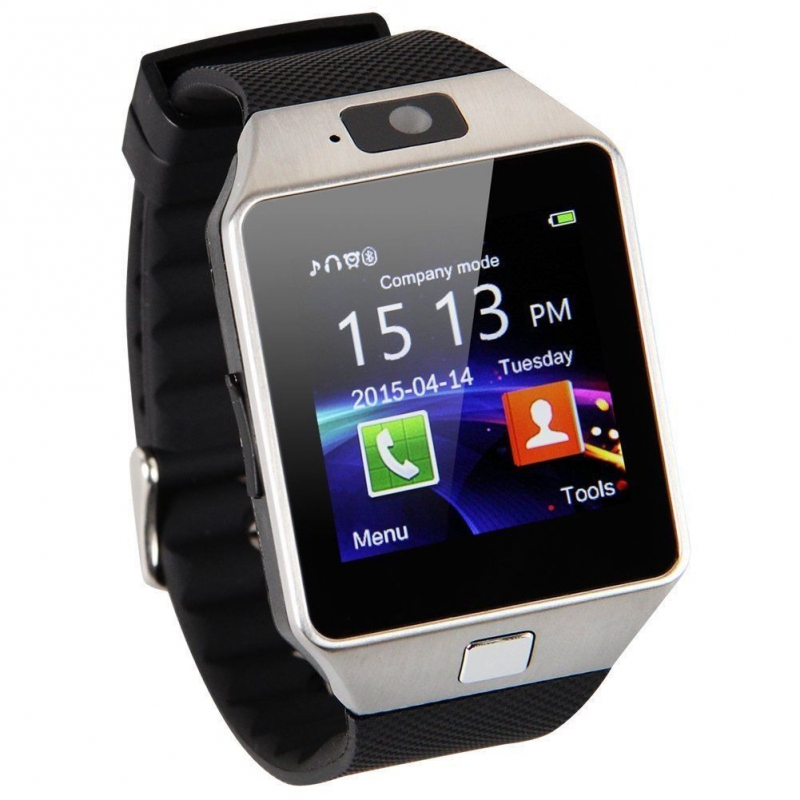 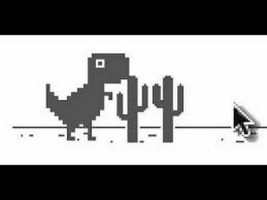 Голосовое управление и голография
Для достижения цели решено рассмотреть возможность применения голосового управления и голографии.
Что позволяет такое решение:
 Снять психологический барьер, повысить доверие;
 Упростить взаимодействие с устройством;
 Повысить качество обслуживания;
 Привлечь новую аудиторию;
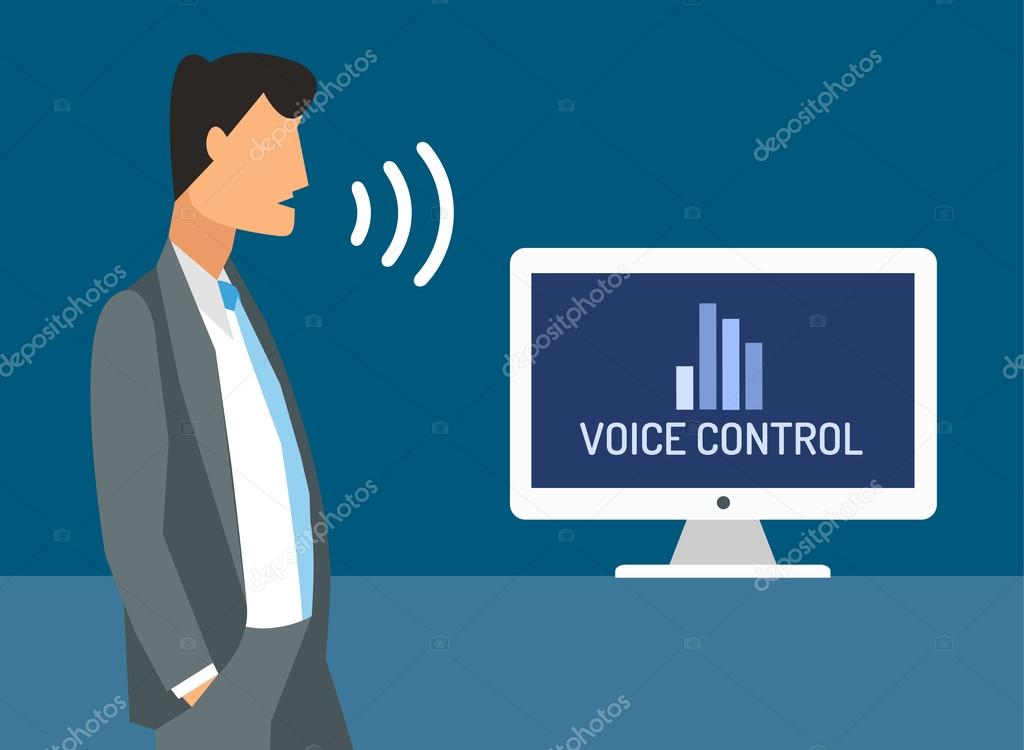 Пути решения задач
Анализ различных источников информации;
 Получение представления о состоянии технологий ДБО на сегодняшний день;
 Рассмотрение концепции об применении технологий голосового управления, голографии и т.п для облегчения взаимодействия людей с оборудованием ДБО;
Общение с пожилыми родственниками;
Выводы
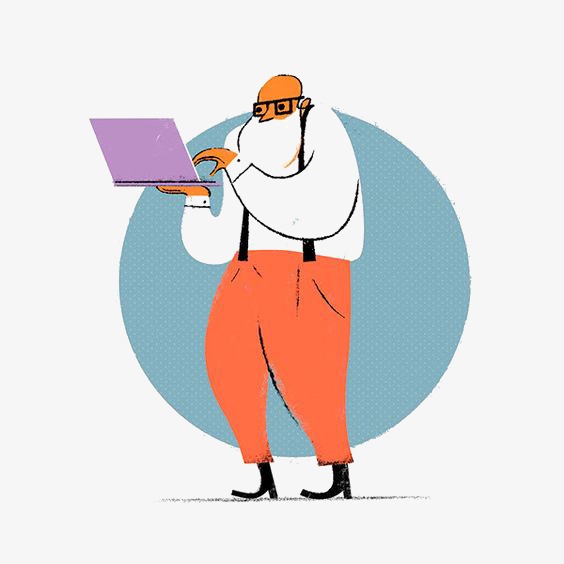 Для реализации требуются крупные финансовые затраты, что могут позволить себе только крупные банки;
 Для текущего пожилого поколения данная технология будет всё равно «сложной»;
 Рассмотренная концепция улучшения ДБО оказалась неэффективной на данный момент несмотря на некоторые свои плюсы;

 С развитием научно-технологического прогресса в будущем станет возможно применение концепции при следующем поколении пожилых людей;
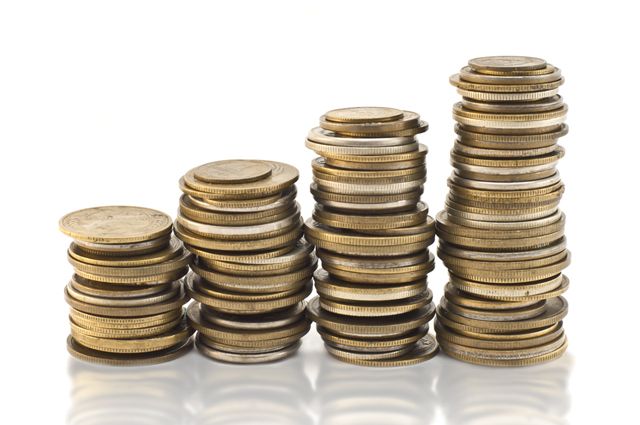 Спасибо за внимание!
Выполнили: Трифонов Г. М., Ткачёв М. Д.
Студенты группы 12 БДс.

ГБПОУ СО «КРАСНОУФИМСКИЙ АГРАРНЫЙ КОЛЛЕДЖ»